Units
Chemical Reactions
Stoichiometry
Mixtures and Solutions
Chemical Equilibrium
Acid-Base Chemistry
Redox & Electrochemistry
Gas Laws
Thermodynamics
Scientific Method
Atomic Theory
Nuclear Chemistry
The Mole
Electrons
Periodic Properties
Covalent Bonding
Nomenclature
Units
Chemical Reactions
Stoichiometry
Mixtures and Solutions
Chemical Equilibrium
Acid-Base Chemistry
Redox & Electrochemistry
Gas Laws
Thermodynamics
Scientific Method
Atomic Theory
Nuclear Chemistry
The Mole
Electrons
Periodic Properties
Covalent Bonding
Nomenclature
Chapters 9 in our book
Test #9: Chemical Reactions
Test Format
Honors Chem: 25 open response
Chem: 5 multiple choice, 15 open response
Test will be shortened if we don't finish this unit
Date
Periods 3, 4, 7:  Friday, June 3, 2016
Period 6:  Monday, June 6, 2016
Write this in your notes
Chemical Reaction
SWBAT explain what a chemical reaction is and how they are represented by chemical equations.
Write this in your notes
Chemical Reactions
What is a chemical reaction?
The process by which one or more substances are rearranged to form different substances
Involves changes in the connectivity of atoms and/or arrangement of electrons
Signs of a Chemical Reaction
release of heat
release of light
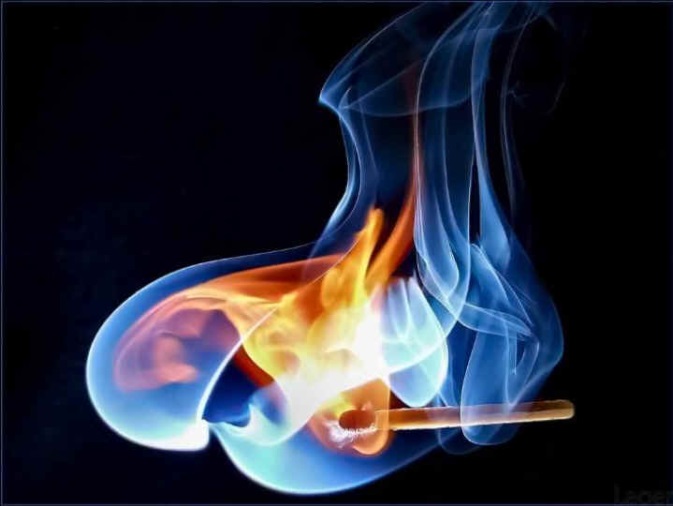 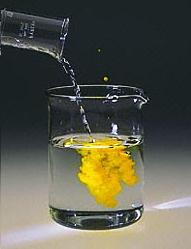 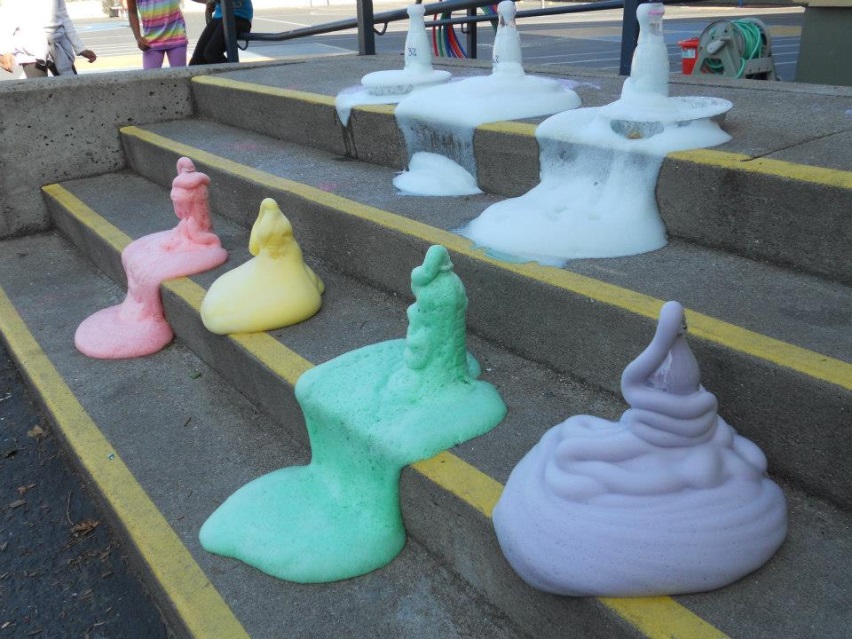 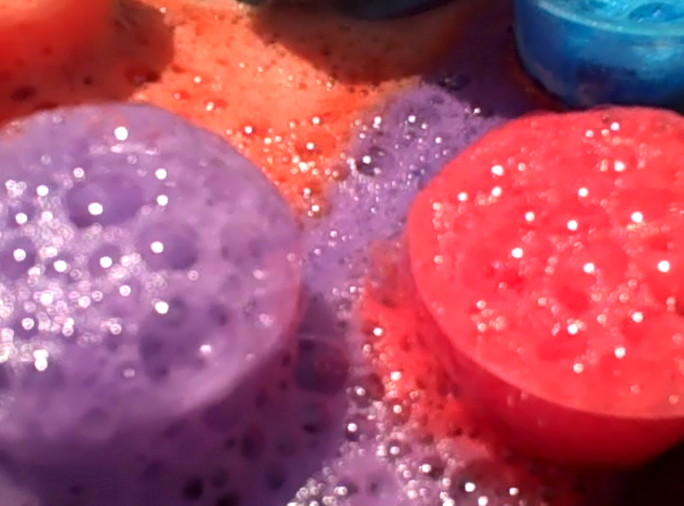 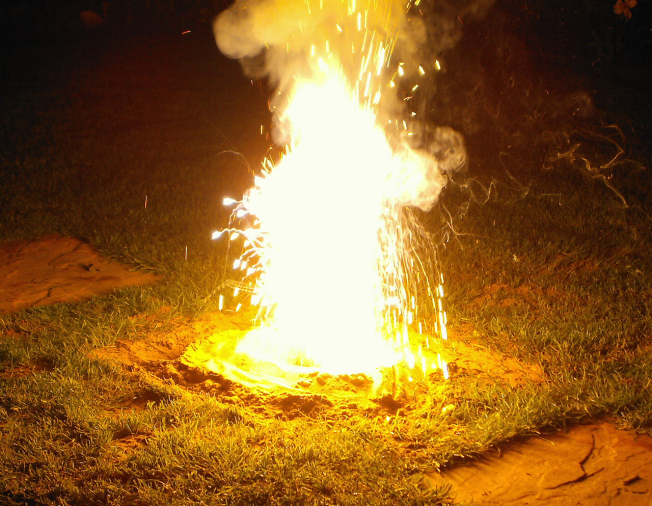 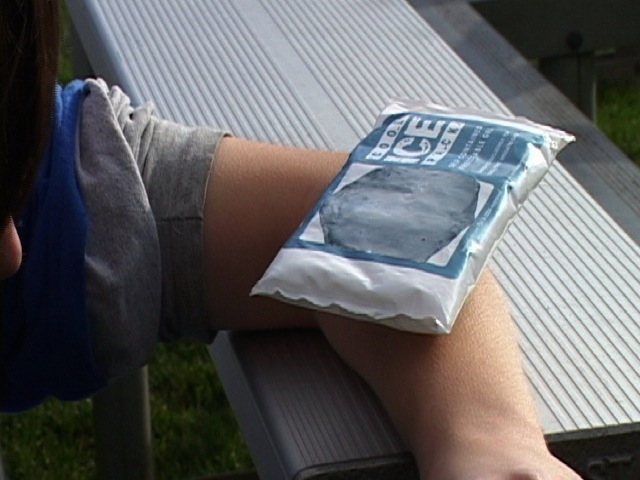 release of heat
release of light
How do we representchemical reactions?
The alphabet of chemistry
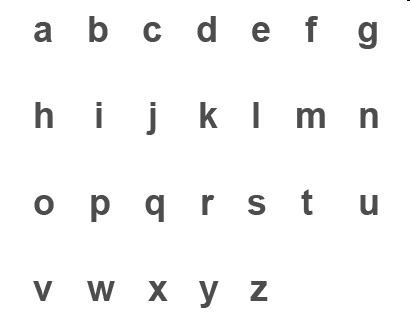 More than 200,000 words in the English language
The alphabet of chemistry
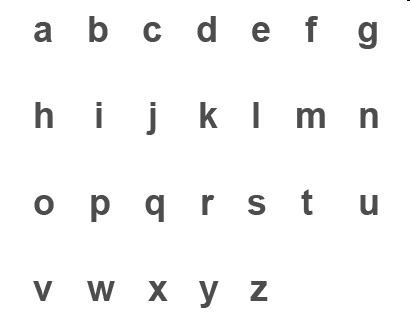 More than 200,000 words in the English language
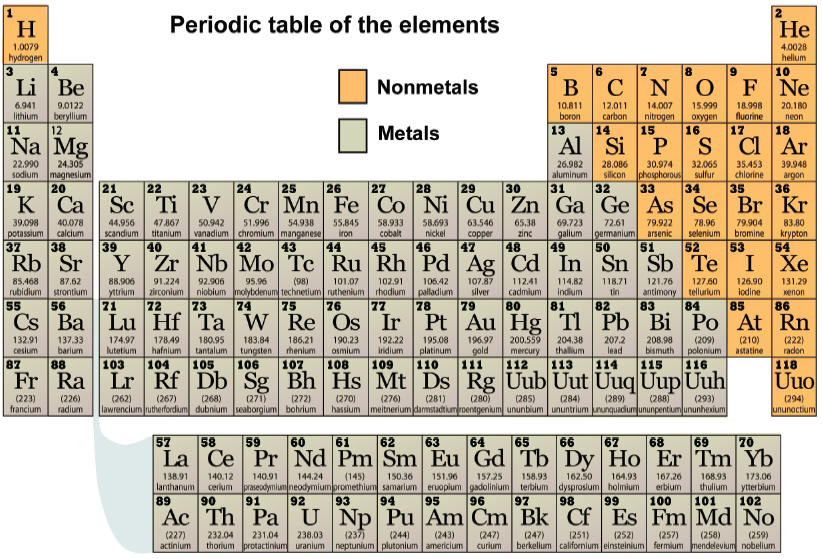 Trillions of substances 
that make up the universe
The language of chemistry
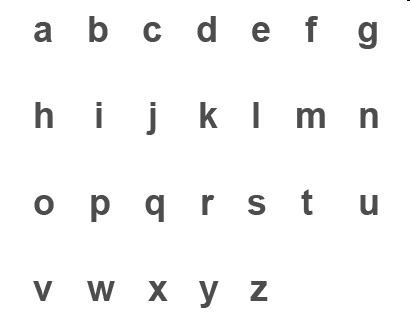 Element symbols
H, O, Na, Fe
Alphabet 
of chemistry
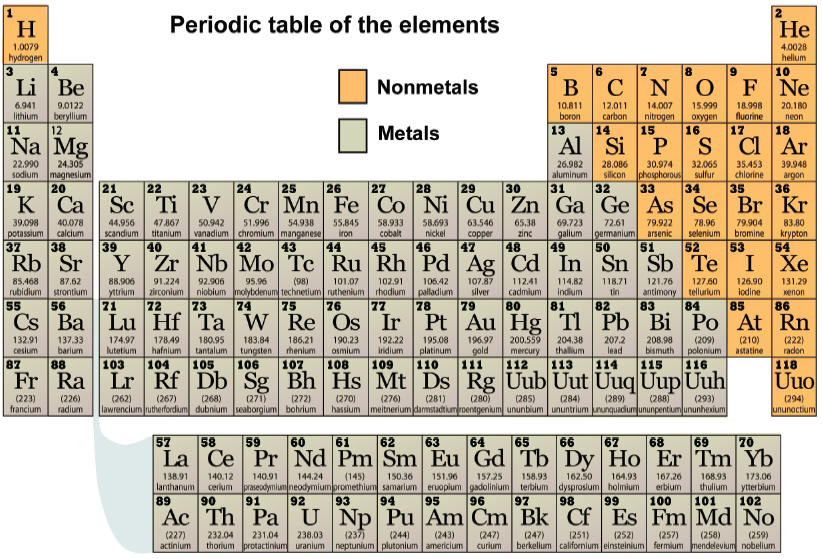 The language of chemistry
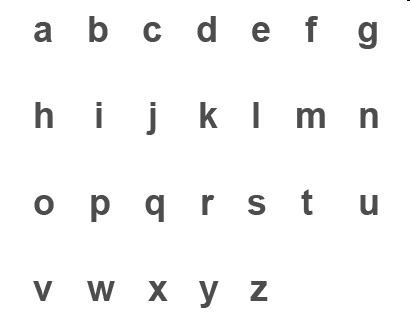 Element symbols
H, O, Na, Fe

Compound formulas
H2O, CO2, NaCl
Alphabet 
of chemistry

Words 
of chemistry
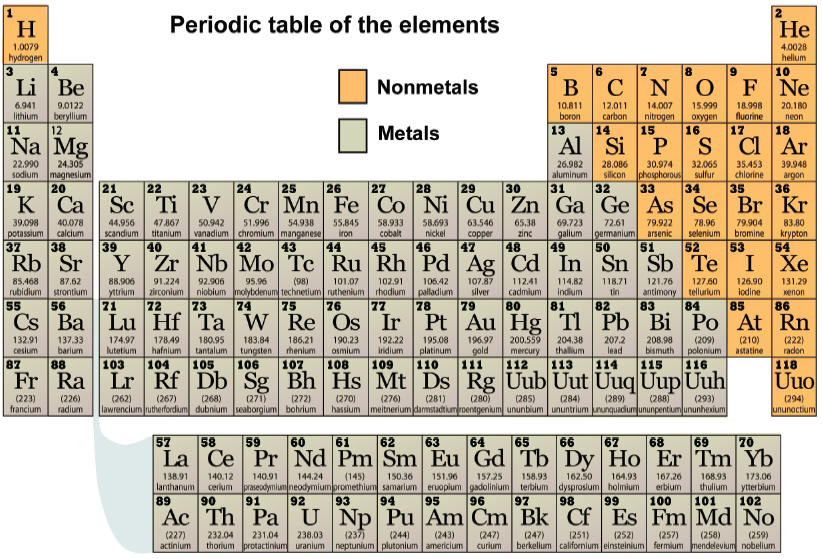 The language of chemistry
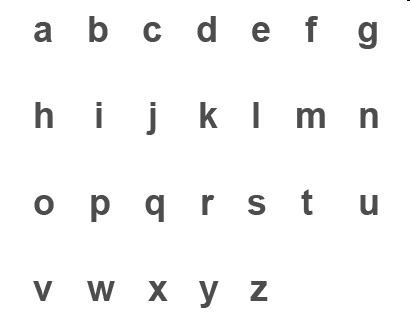 Element symbols
H, O, Na, Fe

Compound formulas
H2O, CO2, NaCl

Chemical reactions
2H2 + O2        2H2O
Alphabet 
of chemistry

Words 
of chemistry

Sentences 
of chemistry
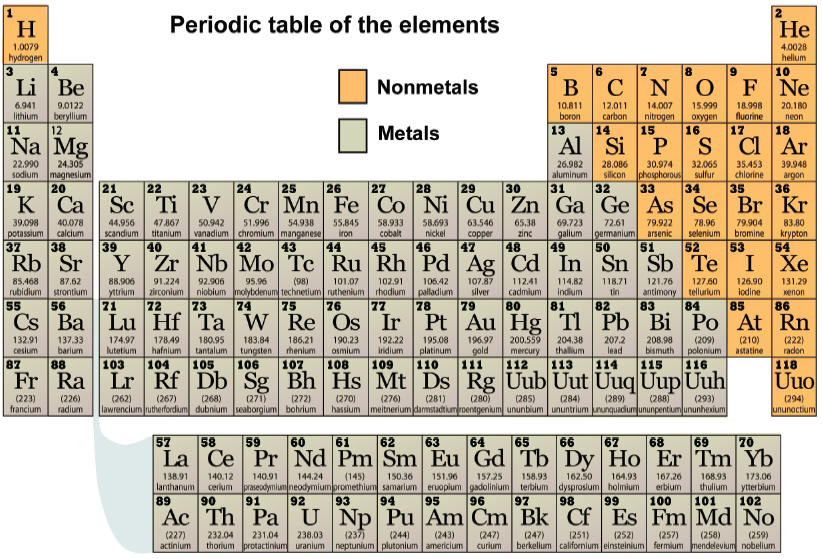 Representing Chemical Reactions
Chemists use statements called equations to represent chemical reactions.
Write this in your notes
reactants
products
reactants are the starting substances.
products are the substances formed in the reaction.
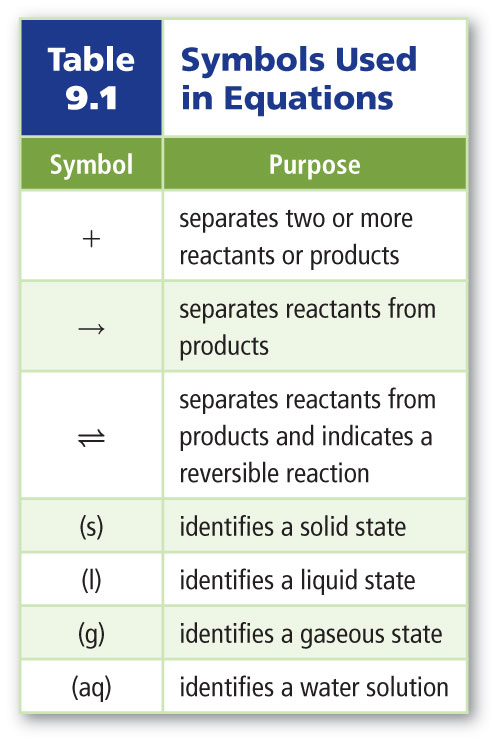 Symbols Used in Equations
Write this in your notes
Diatomic Elements
Most elements are found as single atoms
Seven elements are found as two atoms bonded together
These are called the diatomic elements
H2, N2, O2, F2, Cl2, Br2, I2
Write this in your notes
Examples
H2     +      O2                            H2O
Pb(NO3)2(aq)  +  2KI(aq)             PbI2(s)  +  2KNO3(aq)
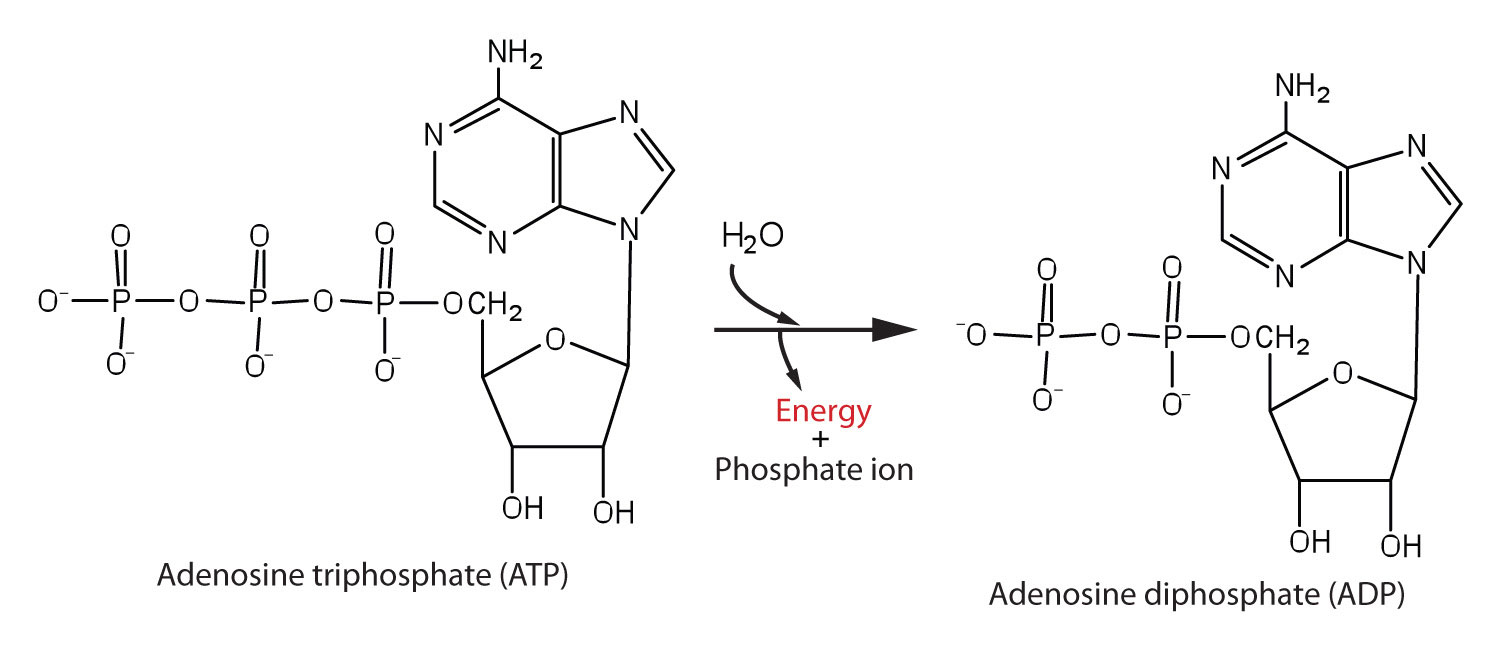 Check for Understanding
C    	 +      O2		            CO2
Identify the following:
reactants
products
symbol that separates reactants
symbol that separates the reactants from the products
Representing Chemical Reactions
Write this in your notes
Word equations
Describes reactions in words
aluminum(s) +  bromine(l) → aluminum bromide(s)
reads as “aluminum and bromine react to produce aluminum bromide”.
Skeleton equations 
Use symbols and formulas to represent the reactants and products. 
		Al(s) + Br2(l) → AlBr3(s)
Note that both tell what chemicals are involved, but give no information about how many
Check for Understanding 1
Hydrogen and bromine gases react to yield hydrogen monobromide gas.
Check for Understanding 1
Hydrogen and bromine gases react to yield hydrogen monobromide gas.
Word Equation
hydrogen (g) + bromine (g)            hydrogen monobromide (g) 
Skeleton Equation
H2 (g) + Br2 (g)             HBr (g)
Check for Understanding 2
Carbon monoxide and oxygen gasses react to give carbon dioxide gas.
Check for Understanding 2
Carbon monoxide and oxygen gasses react to give carbon dioxide gas.
Word Equation
carbon monoxide (g) + oxygen (g)            carbon dioxide (g) 
Skeleton Equation
CO (g) + O2 (g)             CO2 (g)
Check for Understanding 3
Solid potassium chlorate reacts to yield solid potassium chloride and oxygen gas.
Check for Understanding 3
Solid potassium chlorate reacts to yield solid potassium chloride and oxygen gas.
Word Equation
potassium chlorate (s)      
                                     potassium chloride (s) + oxygen (g) 
Skeleton Equation
KClO3 (s)             KCl (s)  +  O2 (g)
Representing Chemical Reactions
Chemical equation
A statement that uses chemical formulas to show the identities and relative amounts of the substances involved in a chemical reaction.
Write this in your notes
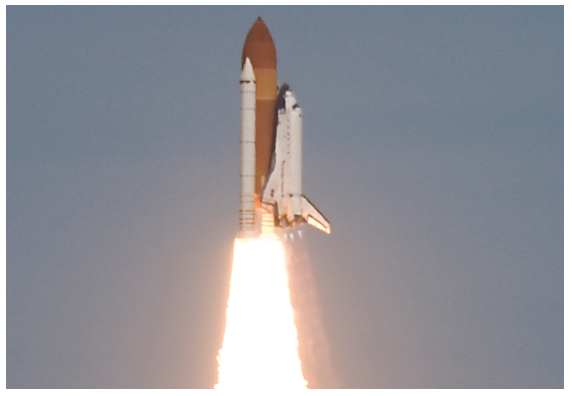 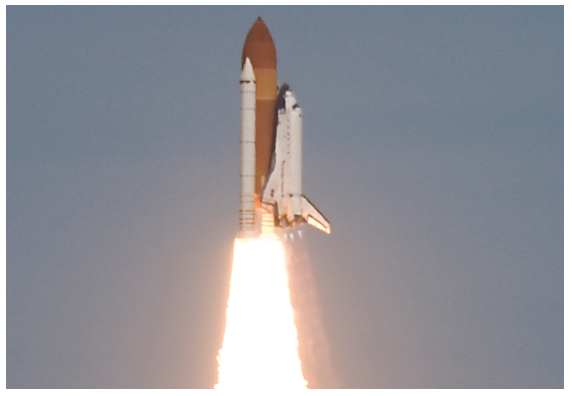 What is this white smoke?
Reaction that fuels the space shuttle:

	Hydrogen burns with oxygen to produce water
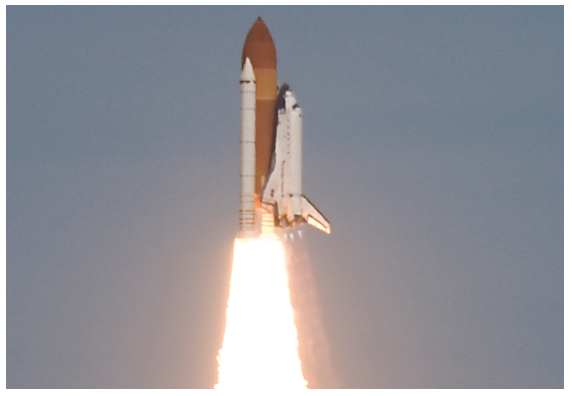 The “white smoke” is actually water vapor
Reaction that fuels the space shuttle:

	Hydrogen burns with oxygen to produce water
Reaction that fuels the space shuttle:

	Hydrogen burns with oxygen to produce water
hydrogen
+
oxygen
water
Word Equation
Reaction that fuels the space shuttle:

	Hydrogen burns with oxygen to produce water
hydrogen

H2
+

+
oxygen

O2
water

H2O
Skeleton Equation
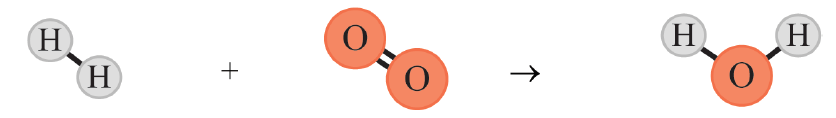 Reaction that fuels the space shuttle:

	Hydrogen burns with oxygen to produce water
hydrogen

H2
+

+


+
oxygen

O2
water

H2O
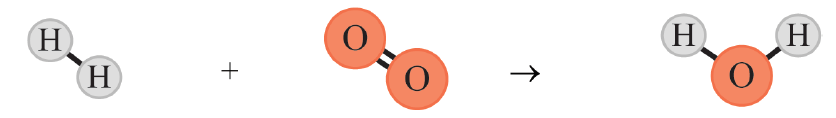 Reaction that fuels the space shuttle:

	Hydrogen burns with oxygen to produce water
hydrogen

H2
+

+


+
oxygen

O2
water

H2O
2 hydrogen atoms
1 oxygen atom
2 hydrogen atoms
2 oxygen atoms
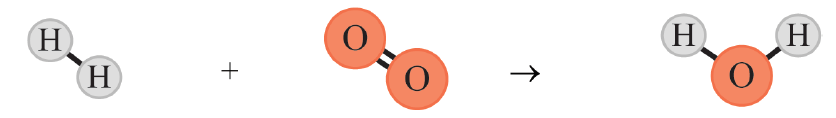 Reaction that fuels the space shuttle:

	Hydrogen burns with oxygen to produce water
hydrogen

H2
+

+


+
oxygen

O2
water

H2O
2 hydrogen atoms
1 oxygen atom
2 hydrogen atoms
2 oxygen atoms
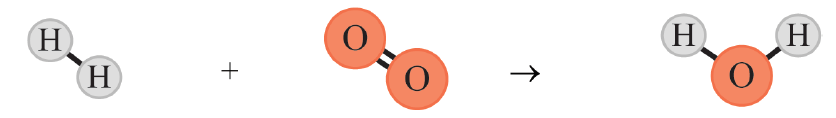 This chemical equation is not balanced: 
it violates the law of conservation of mass
Hydrogen

H2
+

+


+
Oxygen

O2
Water

H2O
2 hydrogen atoms
1 oxygen atom
2 hydrogen atoms
2 oxygen atoms
Write this in your notes
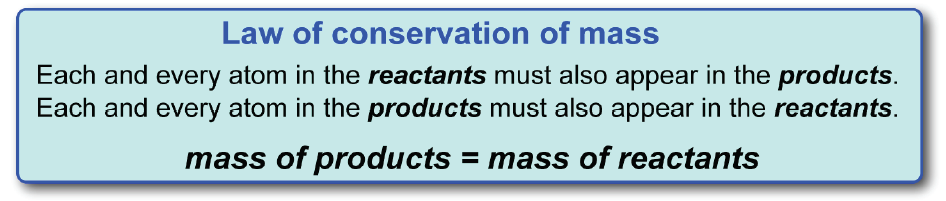 1 mole
x
12 g/mole
=
12 g
1 mole
x
32 g/mole
=
32 g
1 mole
x
44 g/mole
=
44 g
C    	 +        O2		         CO2
Total mass of reactants
= 44 g
Total mass of products
= 44 g
When the mass of the products equals the mass of the reactants, 
the reaction is said to be "balanced"
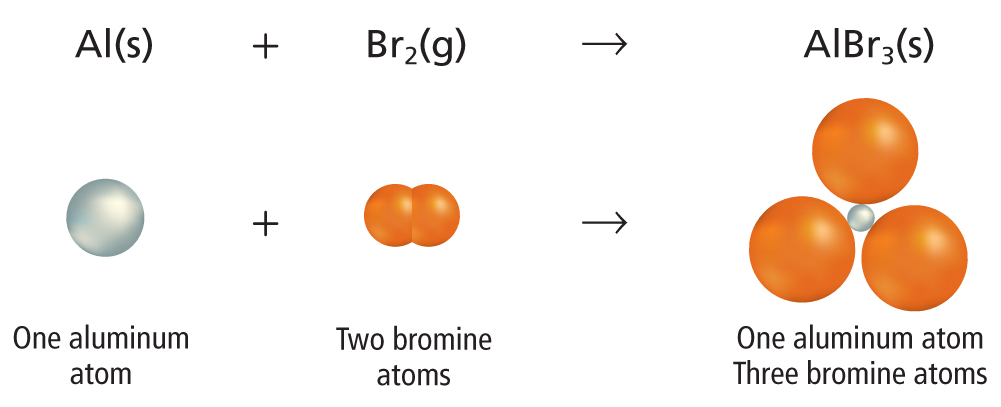 Same number of aluminum atoms in reactants and products.
Different number of bromine atoms in reactants and products
This is an unbalanced chemical equation
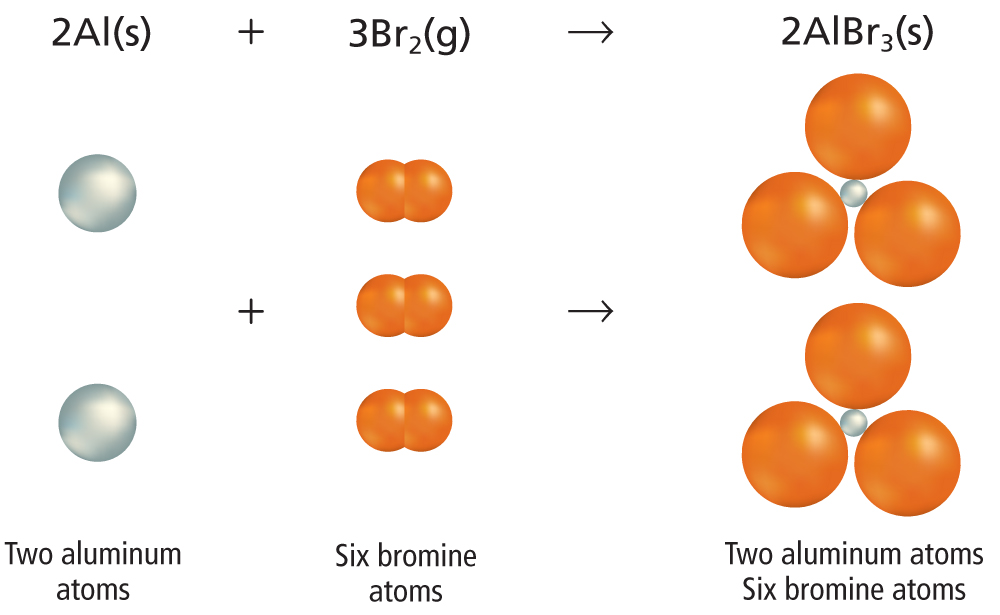 Now the number of atoms in the reactants is equal to the number of atoms in the products
This is now a balanced chemical equation
Check for Understanding
Determine if each equation is balanced.  If not, determine which elements are out of balance
NH3+  H2SO4  (NH4)2SO4 
MgCl2 + Li2CO3  MgCO3 + LiCl 
Ca   +   Cl2     CaCl2
N and H are out of balance
Li and Cl are out of balance
The equation is balanced
Stop Here
Could shorten this by skipping the word and skeleton equations.  Could even remove much of the discussion of being unbalanced.  Go right to the chemical equation.